مبانی جامعه شناسی
سحر دوستعلیزاده
جلسه ی ششم
روش تحقیق در جامعه شناسی
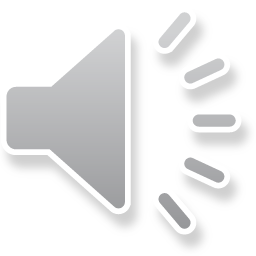 شرايط و ضوابط روش علمي مورد استفاده درجامعه شناسي
1 -استفاده از شواهد تحقيق پذير
 2 -طرد حقايق مطلق
 3 -بيطرفي اخلاقي
 4 –عينيت
 5 -استفاده از روش هاي بررسي دقيق و استاندارشده
6 -مهارت حرفه اي 
7 -شرايط كنترل شده
مراحل تحقيق جامعه شناسي عبارتند از :
1 -صورت بندي فرضيه

2 -تهيه طرح پژوهشي

3 -گردآوري داده ها

4 -تحليل داده ها

5-نتيجه گيري
چهار روش پژوهش در جامعه شناسی
چهار روش و فن بيش از همه در پژوهش هاي جامعه شناسي به كار مي روند كه عبارتند ع ارتند از :

1 –آزمايش

2-مشاهده

3 –نمونه گیری

4 -مطالعه موردي
تعریف متغیرومتغیر مستقل و وابسته
مقوله هايي كه در پژوهش هاي جامعه شناسي مورد توجه قرار مي گيرند متغيـر ناميـده مـيشوند .


متغير به معناي صفتي است كه مقـادير و ارزش هایی که مقادیر متفاوتی را می پذیرد.
متغيرها در پژوهش جامعه شناسي بر دو نـوع انـد :مستقل و وابسته

متغيرمســـتقل متغيـــري اســـت كـــه توســـط آزمايشگردستكاری  كاري مي شود .

متغير وابسته متغيـري اسـت كـه آزمايشـگر در پـي كشف چگونگي تغيير آن درپي متغير  مستقل است.
انواع برسی های جامعه شناسی
ان اع بررسي هاي جامعه شناختی از لحاظ زمانی :

-1برسي همزمان

-2 بررسي دراز مدت

3 -بررسي معطوف به گذشته

4 -بررسي معطوف به آينده
تعریف فرضیه ومنابع آن
فرضیه بک تئوری ثابت نشده است یا به عبارت دیگر نظریه ایی است که هنوز به محک آزمایش درنیامده است.

منابع فرضیه :
1-تجارب شخصی واطلاعات پراکنده ی محقق

2-تحقیقات انجام شده ی قبلی 

3-اطلاعات وآگاهی های تئوریک
شیوه های جمع آوری اطلاعات
1-پرسشنامه

2-مصاحبه

3-مشاهده

4-استفاده از فیش در تحقیقات اسنادی

5-نمونه گیری

6-مونو گرافی یا تک نگاری
انواع نمونه گیری
نمونه گیری تصادفی ساده

نمونه گیری سیستماتیک

نمونه گیری بر اساس قشربندی

نمونه گیری تصادفی ناحیه ایی
تعریف مونو گرافی یا تک نگاری
مونوگرافی که ترجمه ی آن تک نگاری است  که برای مطالعه جوامع محدود از آن استفاده می شود.
مانند جوامع روستایی ،یک طایفه یا یک قبیله ،حتی یو خانواده

یکی ازویژگی های اساسی مونوگرافی این است که یه جامعه ی محدود را به صورت همه جانیه مورد برسی قرار می دهد.

یک نوع تک نگاری ،تک نگاری روستایی است ،این مطالعه زمانی مورد استفاده قرار می گیرد که اطلاعات کافی در زمینه ی ساخت اجتماعی –اقتصادی آن مناطق وجود نداشته باشد.